10 ο ΕΙΔΙΚΟ ΝΗΠΙΑΓΩΓΕΙΟ ΘΕΣΣΑΛΟΝΙΚΗΣ
ΤΣΑΡΙΚΤΣΗ ΘΩΜΑΗ 
ΠΕ 60
ΠΡΟΙΣΤΑΜΕΝΗ ΤΟΥ ΝΗΠΙΑΓΩΓΕΙΟΥ
ΠΙΛΟΤΙΚΗ ΕΦΑΡΜΟΓΗ
Το 10ο ειδικό νηπιαγωγείο Θεσσαλονίκης, συμμετείχε με τρεις μαθητές (δυο με διάγνωση αυτισμού και μιας μαθήτριας με Ν.Υ) ,στο πιλοτικό πρόγραμμα της εφαρμογής της περιγραφικής αξιολόγησης κατά την σχολική χρονιά 2017-18.



                      ΤΣΑΡΙΚΤΣΗ ΘΩΜΑΗ 
ΠΡΟΙΣΤΑΜΕΝΗ ΤΟΥ  10ΟΥ ΕΙΔΙΚΟΥ ΝΗΠΙΑΓΩΓΕΙΟΥ ΘΕΣΣΑΛΟΝΙΚΗΣ
Η ΠΕΡΙΓΡΑΦΙΚΗ ΑΞΙΟΛΟΓΗΣΗ ΣΤΟ 10οΕΙΔΙΚΟ ΝΗΠΙΑΓΩΓΕΙΟ
Η περιγραφική αξιολόγηση χρησιμοποιείται στο ειδικό νηπιαγωγείο πολλά χρόνια πριν . Οι εκπαιδευτικοί συντάσσουν μια αξιολόγηση για τον κάθε μαθητή περίπου γύρω στον Οκτώβριο και μια περίπου γύρω στον Απρίλιο με Μάιο. Η πρώτη εξυπηρετεί στο να συνταχθεί το εξατομικευμένο πρόγραμμα  παρέμβασης για κάθε νήπιο. Η δεύτερη αξιολογεί την επίτευξη των εκπαιδευτικών στόχων που τέθηκαν, δίνει ανατροφοδότηση σε όσους ασχολήθηκαν με τους μαθητές και παρέχει επαρκείς πληροφορίες για τις στρατηγικές που έχουν εφαρμοστεί ή μπορούν να εφαρμοστούν στο μέλλον για την ενίσχυση μάθησης και ανάπτυξης. 
                          ΤΣΑΡΙΚΤΣΗ ΘΩΜΑΗ 
ΠΡΟΙΣΤΑΜΕΝΗ ΤΟΥ  10ΟΥ ΕΙΔΙΚΟΥ ΝΗΠΙΑΓΩΓΕΙΟΥ ΘΕΣΣΑΛΟΝΙΚΗΣ
ΣΥΝΕΡΓΑΣΙΑ ΜΕ ΕΜΠΛΕΚΟΜΕΝΟΥΣ ΦΟΡΕΙΣ
Κατά τη διάρκεια της εφαρμογής του πιλοτικού προγράμματος, οι εκπαιδευτικοί του νηπιαγωγείου  συνεργάστηκαν με άλλους εκπαιδευτικούς των συστεγαζόμενων σχολείων, με τους γονείς των μαθητών αλλά και οι μαθητές μεταξύ τους. 



                                               ΤΣΑΡΙΚΤΣΗ ΘΩΜΑΗ 
ΠΡΟΙΣΤΑΜΕΝΗ ΤΟΥ  10ΟΥ ΕΙΔΙΚΟΥ ΝΗΠΙΑΓΩΓΕΙΟΥ ΘΕΣΣΑΛΟΝΙΚΗΣ
Η ΕΦΑΡΜΟΓΗ ΤΗΣ ΠΕΡΙΓΡΑΦΙΚΗΣ ΑΞΙΟΛΟΓΗΣΗΣ ΣΕ ΜΑΘΗΤΕΣ ΜΕ ΕΙΔΙΚΕΣ ΕΚΠΑΙΔΕΥΤΙΚΕΣ ΑΝΑΓΚΕΣ
Η μορφή αυτή αξιολόγησης δεν εστιάζει στην ανάπτυξη μεμονωμένων δεξιοτήτων σεδιάφορους τομείς με βάση ένα ελλειμματικό μοντέλο κατανόησης της αναπηρίας  αλλά,αξιοποιεί τις σύγχρονες θεωρίες μάθησης και ανάπτυξης καθώς και τις διδακτικές προσεγγίσεις που απορρέουν από αυτές .
                           ΤΣΑΡΙΚΤΣΗ ΘΩΜΑΗ 
ΠΡΟΙΣΤΑΜΕΝΗ ΤΟΥ  10ΟΥ ΕΙΔΙΚΟΥ ΝΗΠΙΑΓΩΓΕΙΟΥ ΘΕΣΣΑΛΟΝΙΚΗΣ
ΚΑΤΑΓΡΑΦΗ ΔΕΔΟΜΕΝΩΝ
Στην πορεία της σχολικής χρονιάς, έγινε συστηματική καταγραφή δεδομένων και πληροφοριών με διαφορετικές μεθόδους συλλογής.  Τελικά αξιοποιήθηκαν όσες καταγραφές μας έδειχναν πρόοδο των μαθητών σε σχέση με τις γνώσεις και τις δεξιότητες που αποκτούσαν. Χρησιμοποιήθηκαν δείγματα από τα έργα τους  (η μαθήτρια με Ν.Υ επέλεγε η ίδια τα έργο της ), σημειώσεις των εκπαιδευτικών, ιστορίες που καταχωρήθηκαν και στον ατομικό φάκελο τους , φωτογραφίες και βίντεο. 
                                                ΤΣΑΡΙΚΤΣΗ ΘΩΜΑΗ 
ΠΡΟΙΣΤΑΜΕΝΗ ΤΟΥ  10ΟΥ ΕΙΔΙΚΟΥ ΝΗΠΙΑΓΩΓΕΙΟΥ ΘΕΣΣΑΛΟΝΙΚΗΣ
ΜΕΘΟΔΟΙ ΑΞΙΟΛΟΓΗΣΗΣ
Οι πέντε μέθοδοι αξιολόγησης είναι: α) η αυτοαξιολόγηση, β) η συζήτηση και η συνέντευξη, γ) ο ατομικός φάκελος, δ) η παρατήρηση και ε) οι ειδικά σχεδιασμένες και οργανωμένες δραστηριότητες. Στις τρεις πρώτες, τα παιδιά εμπλέκονται στη  διαδικασία σε μεγαλύτερο βαθμό σε σχέση με τις υπόλοιπες, στιςοποίες τον κυρίαρχο ρόλο έχει ο/η εκπαιδευτικός (NCCA, 2008)
ΜΕΘΟΔΟΙ ΑΞΙΟΛΟΓΗΣΗΣ ΣΥΝΕΧΕΙΑ
Για την αξιολόγηση των δυο μαθητών οι οποίοι είναι διαγνωσμένοι με αυτισμό χρησιμοποιήθηκαν από τις πέντε μεθόδους οι δυο τελευταίες, δηλαδή η παρατήρηση και οι ειδικά σχεδιασμένες και οργανωμένες δραστηριότητες.
Στην μαθήτρια που ήταν διαγνωσμένη με νοητική υστέρηση έγινε προσπάθεια να χρησιμοποιηθούν και οι πέντε μέθοδοι, ώστε να εμπλακεί και η ίδια το περισσότερο δυνατό.
                          ΤΣΑΡΙΚΤΣΗ ΘΩΜΑΗ 
ΠΡΟΙΣΤΑΜΕΝΗ ΤΟΥ  10ΟΥ ΕΙΔΙΚΟΥ ΝΗΠΙΑΓΩΓΕΙΟΥ ΘΕΣΣΑΛΟΝΙΚΗΣ
ΕΡΓΑΛΕΙΑ ΑΞΙΟΛΟΓΗΣΗΣ
Ως εργαλεία αξιολόγησης χρησιμοποιήθηκαν ερωτήσεις (κυρίως κλειστού τύπου), η επιλογή εργασιών για τον ατομικό φάκελο με δείγματα γραφής , φύλλα αξιολόγησης, ζωγραφιές κλπ., έγιναν καταγραφές διαλόγων, χρησιμοποιήθηκαν κλίμακες  ελέγχου, διαβάθμισης και ιστορίες.
ΕΥΕΛΙΚΤΑ ΕΡΓΑΛΕΙΑ ΑΞΙΟΛΟΓΗΣΗΣ
Συστήνεται κατ’ αυτό τον τρόπο ένα ευέλικτο σύστημα αξιολόγησης, στο οποίο αποτυπώνονται μια σειρά τελικών «προϊόντων» ή έργων μάθησης και αξιολόγησης. Ο σχεδιασμός ενός γραφήματος ή ενός σκίτσου, μιας εικόνας ή η παρουσίαση-έκθεση φωτογραφιών, η συμμετοχή στη συγγραφή μιας κοινωνικής ιστορίας, η απαγγελία ενός ποιήματος, η χρήση ηχοχρωμάτων ή τραγουδιών, η εκτέλεση μιας μαγειρικής συνταγής ή η συμμετοχή σε κάποια αθλητική δραστηριότητα συστήνουν επίσης κάποια από τα τελικά έργα μάθησης και αξιολόγησης. 
                                               ΤΣΑΡΙΚΤΣΗ ΘΩΜΑΗ 
ΠΡΟΙΣΤΑΜΕΝΗ ΤΟΥ  10ΟΥ ΕΙΔΙΚΟΥ ΝΗΠΙΑΓΩΓΕΙΟΥ ΘΕΣΣΑΛΟΝΙΚΗΣ
ΔΕΙΓΜΑΤΑ ΓΡΑΦΗΣ
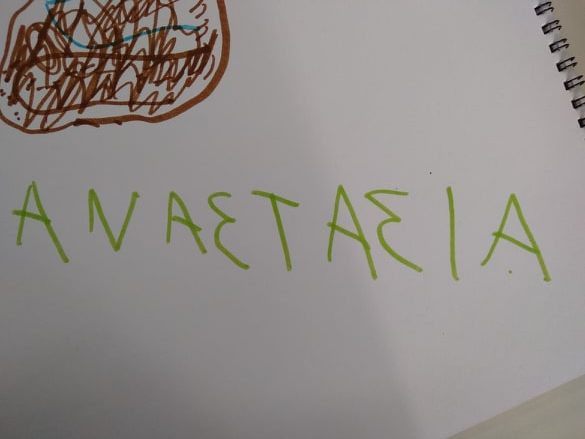 ΠΑΡΑΔΕΙΓΜΑ ΚΛΙΜΑΚΑΣ
ΑΝΑΣΤΑΣΙΑ Π. 6,5 ΧΡΟΝΩΝ
10ο ΕΙΔΙΚΟ ΝΗΠΙΑΓΩΓΕΙΟ ΘΕΣΣΑΛΟΝΙΚΗΣ
ΕΙΣΑΓΩΓΗ
Η Αναστασία 6,5 ετών, φοιτά με παραμονή στο Ειδικό Νηπιαγωγείο. Η μαθήτρια εγγράφηκε στο νηπιαγωγείο το Σεπτέμβριο του 2017 με γνωμάτευση από το Β ΚΕΔΔΥ Θεσσαλονίκης, με προσδιορισμό «Διαταραχές ομιλίας και λόγου και άλλες διαταραχές: υπολείπεται σε βασικούς τομείς ανάπτυξης». Στο ειδικό νηπιαγωγείο ήρθε με αίτημα των γονέων καθώς εδώ φοίτησε την περασμένη σχολική χρονιά ο αδελφός της, ο οποίος τώρα βρίσκεται στο 4ο Ειδικό Δ.Σ.
                        ΤΣΑΡΙΚΤΣΗ ΘΩΜΑΗ 
ΠΡΟΙΣΤΑΜΕΝΗ ΤΟΥ  10ΟΥ ΕΙΔΙΚΟΥ ΝΗΠΙΑΓΩΓΕΙΟΥ ΘΕΣΣΑΛΟΝΙΚΗΣ
συνέχεια
Στην διάρκεια της σχολικής χρονιάς όμως , η Αναστασία ανταποκρίθηκε πολύ ικανοποιητικά και γρήγορα στην εκπαίδευση που της παρείχε το σχολείο, ώστε περάσαμε από τον προφορικό και στον γραπτό λόγο, αφού γραφοκινητικά δεν είχε ιδιαίτερα προβλήματα.  Έτσι έμαθε να αντιγράφει λέξεις , να τις αναγνωρίζει ολικά, έμαθε το όνομα της και μαθαίνει και κάποια γράμματα μεμονωμένα. 
                                                   ΤΣΑΡΙΚΤΣΗ ΘΩΜΑΗ 
                            ΠΡΟΙΣΤΑΜΕΝΗ ΤΟΥ  10ΟΥ ΕΙΔΙΚΟΥ ΝΗΠΙΑΓΩΓΕΙΟΥ.
ΑΡΧΙΚΗ ΑΞΙΟΛΟΓΗΣΗΟκτώβριος 2017
Η Αναστασία ήρθε στο ειδικό νηπιαγωγείο αφού είχε φοιτήσει τα δυο προηγούμενα χρόνια σε νηπιαγωγείο με τμήμα ένταξης. Δεν μπορούσε να οργανώσει την συμπεριφορά της, δεν γνώριζε τα όρια της τάξης, δεν ακολουθούσε βασικούς κοινωνικούς  κανόνες και ο λόγος της ήταν αδόμητος.
Από την αρχή έγινε μεγάλη προσπάθεια να μάθει κοινωνικές δεξιότητες, να αποδέχεται τους κανόνες της τάξης , να περιμένει τη σειρά της και να συνεργάζεται με άλλα παιδιά και τους εκπαιδευτές της. Επίσης δόθηκε ιδιαίτερη προσοχή στην δόμηση του προφορικού της λόγου. Ξεκίνησε μαθήματα λογοθεραπείας μέσα στο σχολείο. Ο στόχος  ήταν να λυθούν όσο το δυνατόν  οι φωνολογικές διαταραχές της και να είναι συγκροτημένη , εντός θέματος και να μην πλατιάζει στην συζήτηση.              
                                     ΤΣΑΡΙΚΤΣΗ ΘΩΜΑΗ 
                    ΠΡΟΙΣΤΑΜΕΝΗ ΤΟΥ  10ΟΥ ΕΙΔΙΚΟΥ ΝΗΠΙΑΓΩΓΕΙΟΥ ΘΕΣΣΑΛΟΝΙΚΗΣ
ΤΑΥΤΟΤΗΤΑ & ΑΥΤΟΝΟΜΙΑ
Οι προσωπικές σχέσεις της  με τους εκπαιδευτές και συμμαθητές της  είναι αποδοχής και συνεργασίας. Επιθυμεί να κάνει  παρέες και αποζητά τα άλλα παιδιά κυρίως του γενικού νηπιαγωγείου. Ακολουθεί κανόνες παιχνιδιών και όρια συμπεριφοράς. Μπορεί να περιμένει τη σειρά της. Οι σχέσεις με τα προσωπικά της αντικείμενα και του χώρου είναι καλή. Κάνει χρήση τουαλέτας, τρώει μόνη της είναι αυτόνομη στην καθαριότητα της , ντύνεται και ξεντύνεται μόνη της , μπορεί να βάλει τα παπούτσια της και να βοηθήσει και τους άλλους. Κάνει παρέες με συνομηλίκους και με μεγαλύτερα παιδιά και είναι πολύ κοινωνική με τους ενήλικες. Εκδηλώνει  τα συναισθήματα της και εκφράζεται συνήθως θετικά αν και όταν έρχεται θυμωμένη ή στεναχωρημένη από το σπίτι μπορεί να μας το περιγράψει. Περιγράφει καταστάσεις που βίωσε αλλά συχνά συγχέει την αλήθεια με το φανταστικό γεγονός.                                              
                                             ΤΣΑΡΙΚΤΣΗ ΘΩΜΑΗ
ΠΡΟΙΣΤΑΜΕΝΗ ΤΟΥ  10ΟΥ ΕΙΔΙΚΟΥ ΝΗΠΙΑΓΩΓΕΙΟΥ ΘΕΣΣΑΛΟΝΙΚΗΣ
ΚΟΙΝΩΝΙΚΗ ΑΛΛΗΛΕΠΙΔΡΑΣΗ
Η Αναστασία είναι πολύ επικοινωνιακή τόσο με τα παιδιά όσο και με τους ενήλικες. Είναι αποδεκτή από τα παιδιά του γενικού νηπιαγωγείου με το οποίο γίνεται ένα πρόγραμμα συνύπαρξης σε τακτικά διαστήματα ανά εβδομάδα  και καθημερινά στο διάλειμμα. Κάποιες φορές σε καταστάσεις σύγκρουσης μπορεί να μην τηρήσει κανόνες συμπεριφοράς αν και συνήθως μπορεί να επιλύσει τέτοιες καταστάσεις με τη συζήτηση. Μπορεί να αναγνωρίσει το σωστό από το λάθος και να αποφύγει λάθη σε συμπεριφορές. 
                                                        ΤΣΑΡΙΚΤΣΗ ΘΩΜΑΗ 
ΠΡΟΙΣΤΑΜΕΝΗ ΤΟΥ  10ΟΥ ΕΙΔΙΚΟΥ ΝΗΠΙΑΓΩΓΕΙΟΥ ΘΕΣΣΑΛΟΝΙΚΗΣ
ΕΠΙΚΟΙΝΩΝΙΑ
Ο προφορικός της λόγος είναι άριστος( εκτός από κάποια σύμφωνα που χρειάζεται λογοθεραπείες). Έχει καλή σύνταξη, αν και κάνει μικρές προτάσεις  δεν κάνει γραμματικά λάθη, χρησιμοποιεί σωστά τα άρθρα, τον ενικό και πληθυντικό αριθμό. Έχει περιγραφικό λόγο και πλούσιο λεξιλόγιο. Μπορεί να περιγράψει εικόνες, να διηγηθεί μια μικρή ιστορία, να την αποτυπώσει σε σχέδιο, να εκφράσει τα συναισθήματα της με εικόνες. Ο στόχος που έχει τεθεί από την αρχή της σχολικής χρονιάς είναι ο δομημένος λόγος καθώς συχνά πλατειάζει και ξεφεύγει από το θέμα. 
                                                  ΤΣΑΡΙΚΤΣΗ ΘΩΜΑΗ 
ΠΡΟΙΣΤΑΜΕΝΗ ΤΟΥ  10ΟΥ ΕΙΔΙΚΟΥ ΝΗΠΙΑΓΩΓΕΙΟΥ ΘΕΣΣΑΛΟΝΙΚΗΣ
ΣΚΕΨΗ & ΕΞΕΡΕΥΝΗΣΗ
Η Αναστασία δείχνει ενδιαφέρον για τα εικαστικά και τη μουσική. Της αρέσει να κάνει χειροτεχνίες και πάντα τελειώνει την εργασία που  της αναθέτουν. Επίσης της αρέσει η μουσική και μαθαίνει στίχους τραγουδιών με μεγάλη ευχέρεια. Αυτό την βοηθά στο να εμπλουτίσει το λεξιλόγιο της. Δεν ασχολείται ιδιαίτερα με κατασκευές και οικοδομικό υλικό. Χρησιμοποιεί αντικείμενα για να αριθμήσει και να μετρήσει αλλά ακόμα δεν ξέρει την έννοια του αριθμού. Γράφει γράμματα όταν τα βλέπει και το όνομα της απ έξω. Αναγνωρίζει ολικά λέξεις. 
                                                       ΤΣΑΡΙΚΤΣΗ ΘΩΜΑΗ 
                   ΠΡΟΙΣΤΑΜΕΝΗ ΤΟΥ  10ΟΥ ΕΙΔΙΚΟΥ ΝΗΠΙΑΓΩΓΕΙΟΥ ΘΕΣΣΑΛΟΝΙΚΗΣ
ΠΑΡΑΤΗΡΗΣΕΙΣ:
Η Αναστασία είναι ένα χαρούμενο παιδί που έχει δυνατότητες  να  φοιτήσει σε γενικό σχολείο με τμήμα ένταξης, αν και το οικογενειακό περιβάλλον της είναι στερημένο και δεν της δίνει ερεθίσματα για μάθηση. Της αρέσει πολύ το σχολείο , μαθαίνει γρήγορα και η φοίτηση της στο ειδικό νηπιαγωγείο της έδωσε την δυνατότητα δια μέσου της εξατομικευμένης εκπαίδευσης να καλύψει τα γνωστικά και συναισθηματικά κενά που είχε σε σχέση με τους συνομηλίκους της. 
                                                 ΤΣΑΡΙΚΤΣΗ ΘΩΜΑΗ 
ΠΡΟΙΣΤΑΜΕΝΗ ΤΟΥ  10ΟΥ ΕΙΔΙΚΟΥ ΝΗΠΙΑΓΩΓΕΙΟΥ ΘΕΣΣΑΛΟΝΙΚΗΣ
Η ΙΣΤΟΡΙΑ ΤΗΣ ΑΝΑΣΤΑΣΙΑΣ
ΜΑΘΑΙΝΩ ΝΑ ΕΙΜΑΙ ΕΙΛΙΚΡΙΝΗΣ
Περιγραφή
ΑΦΟΥ ΔΙΑΒΑΣΤΗΚΕ Η ΙΣΤΟΡΙΑ ΑΠΟ ΤΗΝ ΝΗΠΙΑΓΩΓΟ, Η ΑΝΑΣΤΑΣΙΑ ΖΩΓΡΑΦΙΣΕ ΤΙΣ ΚΥΡΙΟΤΕΡΕΣ ΕΙΚΟΝΕΣ ΤΟΥ ΒΙΒΛΙΟΥ ΚΑΙ ΠΡΟΣΤΕΘΗΚΑΝ ΥΠΟΤΙΤΛΟΙ  ΟΠΩΣ ΤΟΥΣ ΑΝΕΦΕΡΕ Η ΜΑΘΗΤΡΙΑ.
ΣΤΗ ΣΥΝΕΧΕΙΑ Η ΙΣΤΟΡΙΑ ΤΗΣ ΜΑΘΗΤΡΙΑΣ ΔΕΘΗΚΕ ΣΑΝ ΒΙΒΛΙΟ. Η ΜΑΘΗΤΡΙΑ ΕΓΡΑΨΕ ΣΤΟ ΕΞΩΦΥΛΛΟ ΤΙΤΛΟ ΚΑΙ ΣΥΓΓΡΑΦΕΑ                                     ΤΣΑΡΙΚΤΣΗ ΘΩΜΑΗ 
ΠΡΟΙΣΤΑΜΕΝΗ ΤΟΥ  10ΟΥ ΕΙΔΙΚΟΥ ΝΗΠΙΑΓΩΓΕΙΟΥ ΘΕΣΣΑΛΟΝΙΚΗΣ
Ικανότητες, δεξιότητες, ενδιαφέροντα
Η ΔΡΑΣΤΗΡΙΟΤΗΤΑ ΕΝΕΠΛΕΞΕ ΑΡΚΕΤΟΥΣ ΓΝΩΣΤΙΚΟΥΣ ΤΟΜΕΙΣ ΟΠΩΣ ΤΗΝ ΔΕΞΙΟΤΗΤΑ ΤΗΣ ΑΚΡΟΑΣΗΣ ΙΣΤΟΡΙΑΣ, ΤΗΝ ΑΝΑΤΡΟΦΟΔΟΤΗΣΗ ΤΗΣ, ΤΗΝ ΑΠΟΤΥΠΩΣΗ ΤΩΝ ΥΠΟΤΙΤΛΩΝ ΜΕ ΠΡΟΓΡΑΦΗ, ΤΗΝ ΖΩΓΡΑΦΙΚΗ ΚΑΙ ΤΗΝ ΑΦΗΓΗΣΗ. Η ΜΑΘΗΤΡΙΑ ΕΔΕΙΞΕ ΟΤΙ ΚΑΤΑΝΟΕΙ ΤΗΝ ΑΠΛΗ ΙΣΤΟΡΙΑ, ΒΡΙΣΚΕΙ ΤΑ ΣΗΜΑΝΤΙΚΑ ΣΗΜΕΙΑ ΤΗΣ, ΜΠΟΡΕΙ ΝΑ ΑΝΑΔΙΗΓΗΘΕΙ ΚΑΙ ΝΑ ΑΠΟΤΥΠΩΣΕΙ ΜΕ ΓΡΑΠΤΟ ΚΕΙΜΕΝΟ ΤΑ ΚΥΡΙΟΤΕΡΑ ΜΕΡΗ ΤΗΣ ΙΣΤΟΡΙΑΣ 
                                                ΤΣΑΡΙΚΤΣΗ ΘΩΜΑΗ 
ΠΡΟΙΣΤΑΜΕΝΗ ΤΟΥ  10ΟΥ ΕΙΔΙΚΟΥ ΝΗΠΙΑΓΩΓΕΙΟΥ ΘΕΣΣΑΛΟΝΙΚΗΣ
ΕΠΟΜΕΝΕΣ ΔΡΑΣΕΙΣ
ΣΕ ΕΠΟΜΕΝΟ ΣΤΑΔΙΟ Η ΜΑΘΗΤΡΙΑ ΜΠΟΡΕΙ ΝΑ ΑΝΑΠΤΥΞΕΙ ΠΕΡΙΣΣΟΤΕΡΟ ΤΗΝ ΔΕΞΙΟΤΗΤΑ ΤΗΣ ΓΡΑΦΗΣ ΚΑΙ ΑΠΟΤΥΠΩΣΗΣ ΤΟΥ ΠΡΟΦΟΡΙΚΟΥ ΛΟΓΟΥ ΜΕ ΓΡΑΠΤΟ ΚΕΙΜΕΝΟ. ΕΠΙΣΗΣ ΜΠΟΡΕΙ ΝΑ ΒΕΛΤΙΩΣΕΙ ΤΗΝ ΔΕΞΙΟΤΗΤΑ ΤΗΣ ΑΝΑΠΤΥΞΗΣ ΠΡΟΦΟΡΙΚΟΥ ΛΟΓΟΥ ΜΕ ΕΜΠΛΟΥΤΙΣΜΟ ΤΟΥ ΛΕΞΙΛΟΓΙΟΥ ΤΗΣ ΚΑΙ ΑΥΞΗΣΗ ΤΟΥ ΜΗΚΟΥΣ ΠΡΟΤΑΣΗΣ 
                                                         ΤΣΑΡΙΚΤΣΗ ΘΩΜΑΗ 
ΠΡΟΙΣΤΑΜΕΝΗ ΤΟΥ  10ΟΥ ΕΙΔΙΚΟΥ ΝΗΠΙΑΓΩΓΕΙΟΥ ΘΕΣΣΑΛΟΝΙΚΗΣ
ΕΝΤΥΠΩΣΕΙΣ ΑΠΌ ΤΗΝ ΕΦΑΡΜΟΓΗ ΤΟΥ ΠΡΟΓΡΑΜΜΑΤΟΣ
Στο τέλος αυτής της σχολικής χρονιάς , ενισχύθηκε η θετική αντίληψη  της εφαρμογής των εναλλακτικών μορφών αξιολόγησης  ως μια συνεχής και συστηματική διαδικασία συλλογής, καταγραφής, ερμηνείας, αξιοποίησης και κοινοποίησης πληροφοριών σχετικά με την πρόοδο και τα επιτεύγματά των μαθητών με στόχο την δημιουργία του προφίλ του μαθητή και την βελτίωση του σε τομείς μάθησης και ανάπτυξης
ΣΑΣ ΕΥΧΑΡΙΣΤΩ
ΤΣΑΡΙΚΤΣΗ ΘΩΜΑΗ 
ΠΡΟΙΣΤΑΜΕΝΗ ΤΟΥ  10ΟΥ ΕΙΔΙΚΟΥ ΝΗΠΙΑΓΩΓΕΙΟΥ ΘΕΣΣΑΛΟΝΙΚΗΣ